人人皆可设计
机器人
手工创作
3D打印
智能编程
人工智能
开源硬件
创客教育
激光雕刻
无人机
三维创意设计
研学旅行
跨学科教育
综合实践
AR/VR
三模一电
Contents
目录
1
政策背景
6
2
产品理念
7
3
创新应用
8
4
9
5
10
政策背景
政策·
产品理念
交钥匙
创客空间的建设
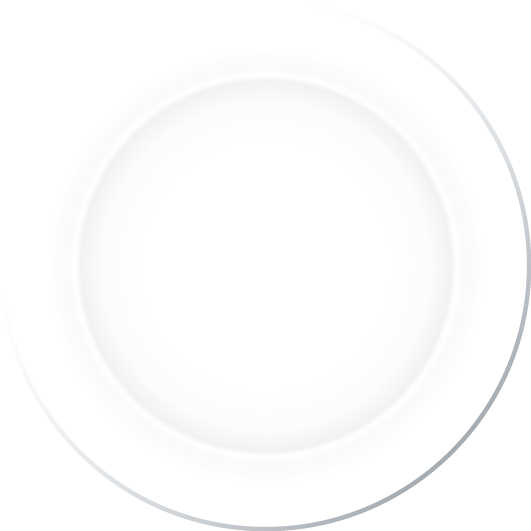 创客课程建设
创客平台的建设
3D One交钥匙
创客比赛的组织
创客师资的培训
[Speaker Notes: 创新思维的本质是人类大脑产生灵感或顿悟的心理加工过程；由发散思维、逻辑思维、形象思维、直觉思维、辩证思维、横纵思维等六个要素组成]
人人皆可设计
易学易用，循序渐进，人人学，时时用，处处用。
3D创客教育
教育云平台
系列
三维设计软件
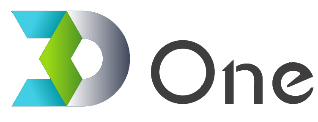 3D创客教育云平台
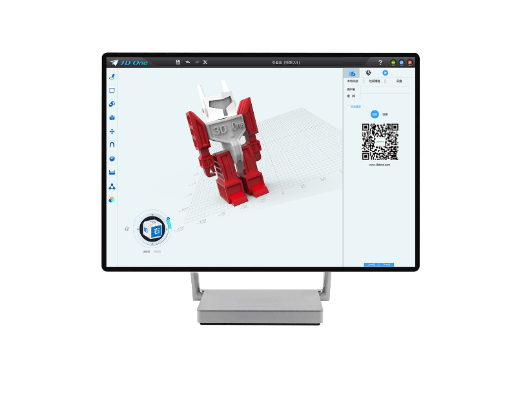 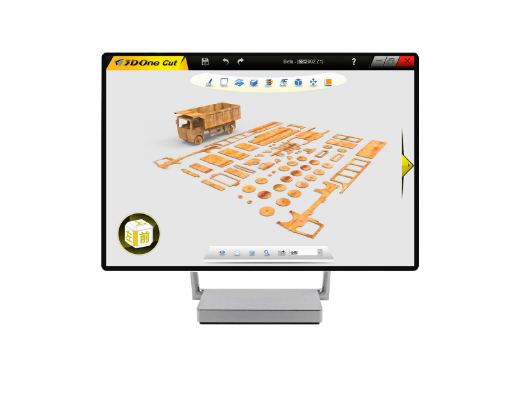 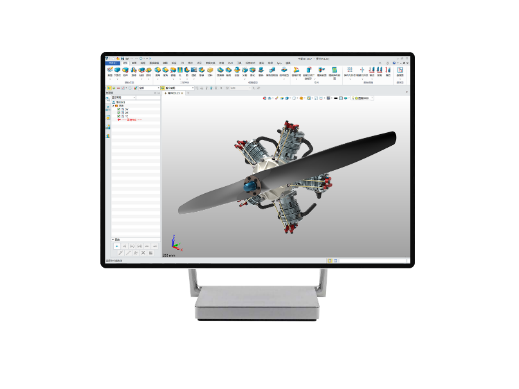 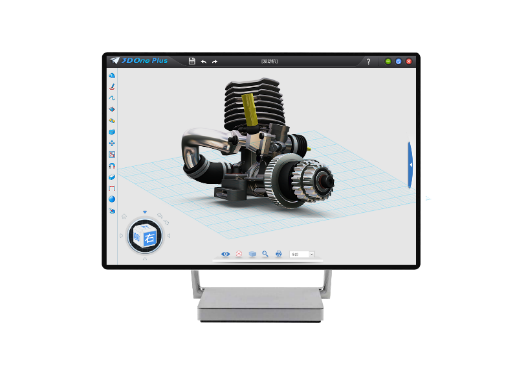 课程资源库
成果展示
师生激励
家校互动
证书，比赛
课堂管理系统
创客教育应用
3D One应用场景
充分与各类创新教育工具交互

与各学科教育内容交叉

达到培养创新教育人才的目的
课程体系-教材
新课标高中通用技术、信息技术选择性必修教材，待出版……
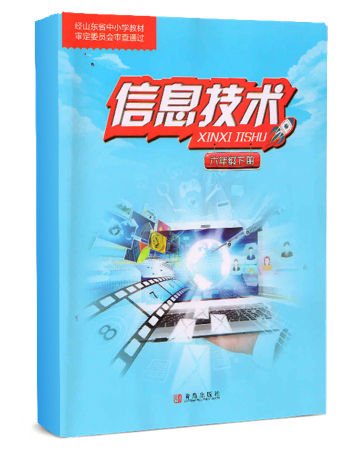 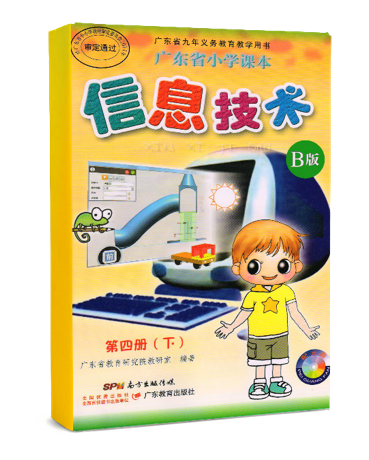 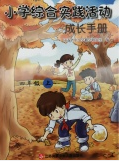 省编中小学信息技术教材，已出版、待出版……
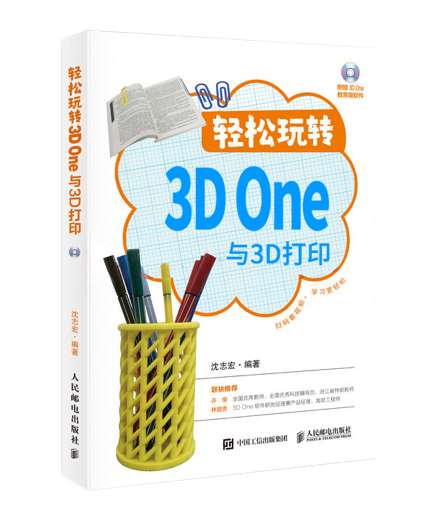 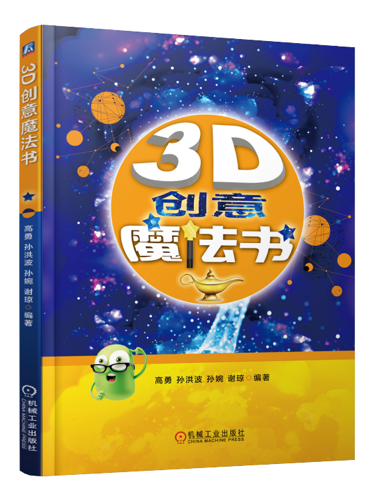 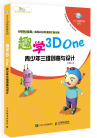 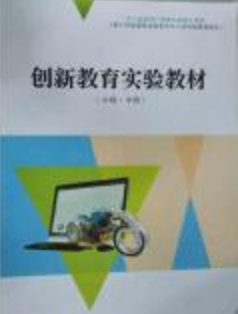 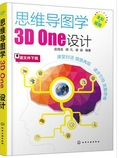 各类地区级创客教材、校本教材，……
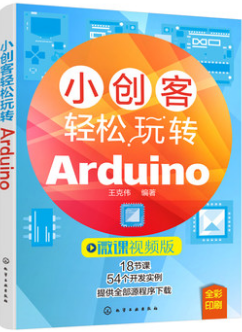 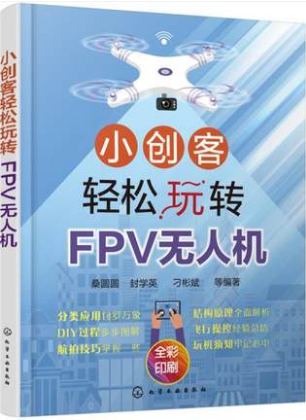 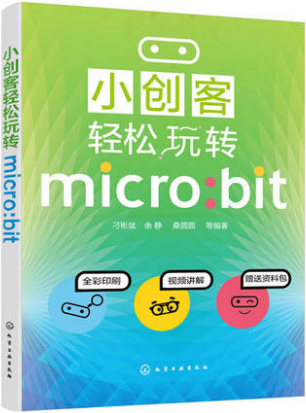 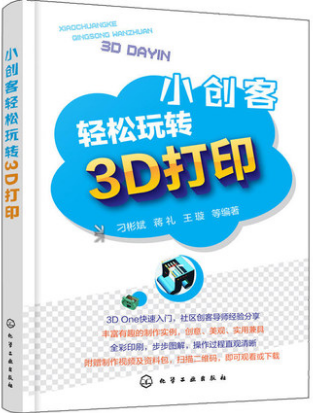 社会教材、三维设计+创新工具使用教材，已出版……
精彩待续……
3D One资源
青少年三维创意社区www.i3done.com
超3万名注册教师
超2000位认证创客导师
超47万件共享模型作品
超4.1万所学校
小学超1.5万所
143所示范校
www.i3done.com
超过2000个课程
超60场各级各类比赛
5场国赛，若干地区赛
教材、课件、视频
系列课件、大咖专区
竞赛活动
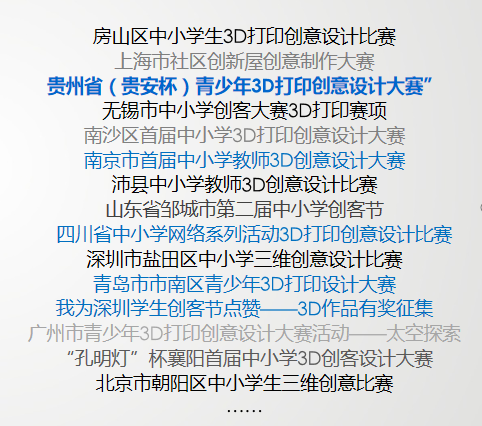 31个省市参与，全国赛高中 64件、初中76件，小学组80件作品入选国赛
43所985、211大学自主招生认可成绩（高中组）
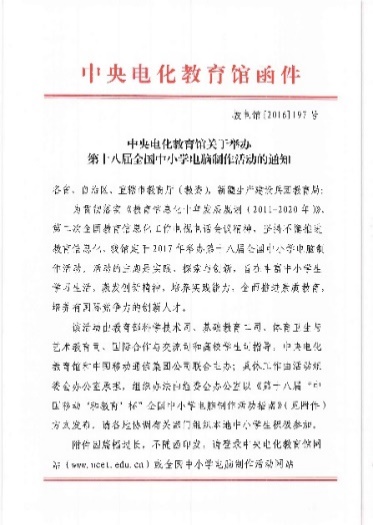 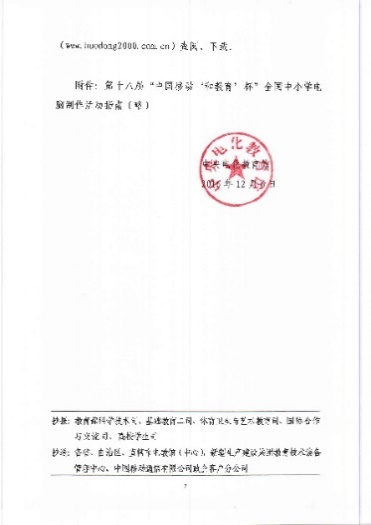 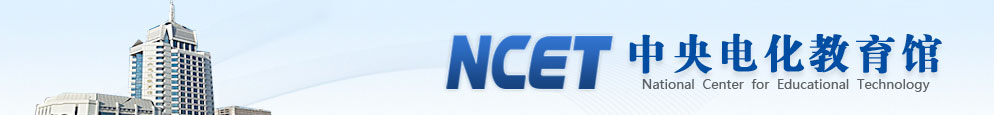 全国中小学电脑制作活动
赛项名称：3D创意设计（未来智造设计）
活动对象：小学、初中、高中
配套产品：3D One
                 竞赛课程资源包
                 赛前辅导
等级认证
全国青少年三维创意设计等级考试
认证单位
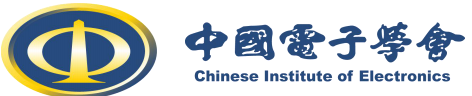 适用对象
适合8-18岁以下未成年人群
软件范围
青少年三维创意设计软件、开源编程软件
硬件范围
3D打印机（FDM类型）、激光切割机、开源电子硬件
考核范围
3D打印及创新创客教育相关理论知识；
三维创意设计软件的理论知识和上机操作；
创新能力、动手实践能力和语言表达的综合能力；
FDM桌面级3D打印机、激光器切割机的操作与使用。
谢谢！
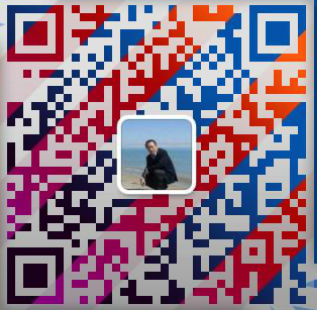 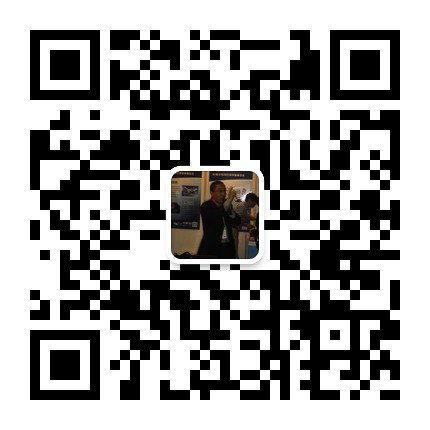